Työikäisten sosiaalipalvelut
Haasteet ja mahdollisuudet

Sosiaalityöntekijä Tiina Airaksinen
1
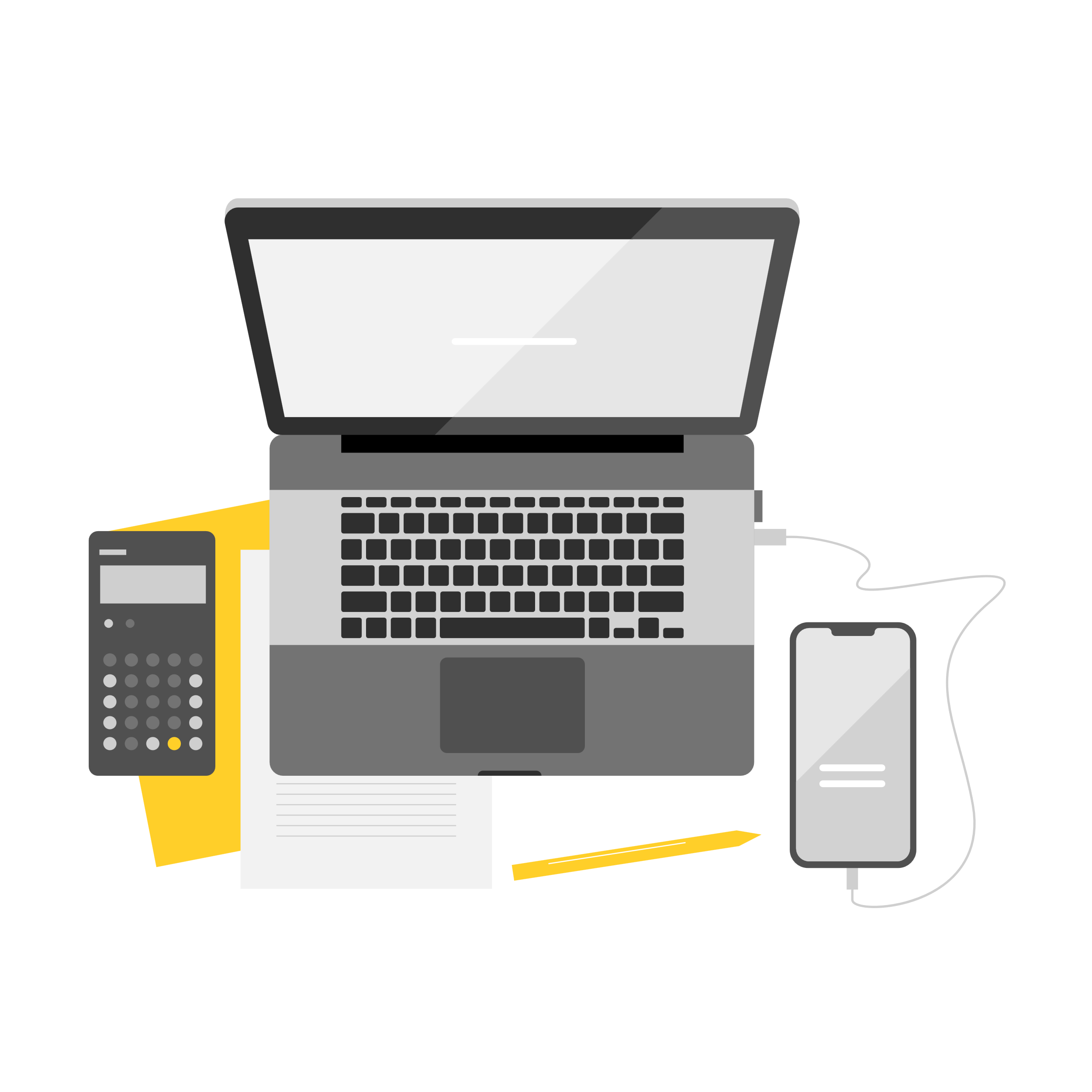 Yleistä
18-64 vuotiaille
asiakkaat jakautuvat iän perusteella joko nuorten tiimiin (18-29 vuotiaat) tai aikuisten tiimiin (30-64 vuotiaat). Tiimien sisällä ilmoitukset jakautuvat vuoroperiaatteella, asiakasryhmien perusteella ei ole enää erillistä jakoa.
palvelutarpeen arviointi aloitetaan yhteydenoton tai ilmoituksen perusteella (voi tulla puhelimitse, sähköisesti tai asioimalla)
palvelutarpeen arvioinnin perusteella aloitetaan tarvittaessa asiakkuus
2
Haasteet
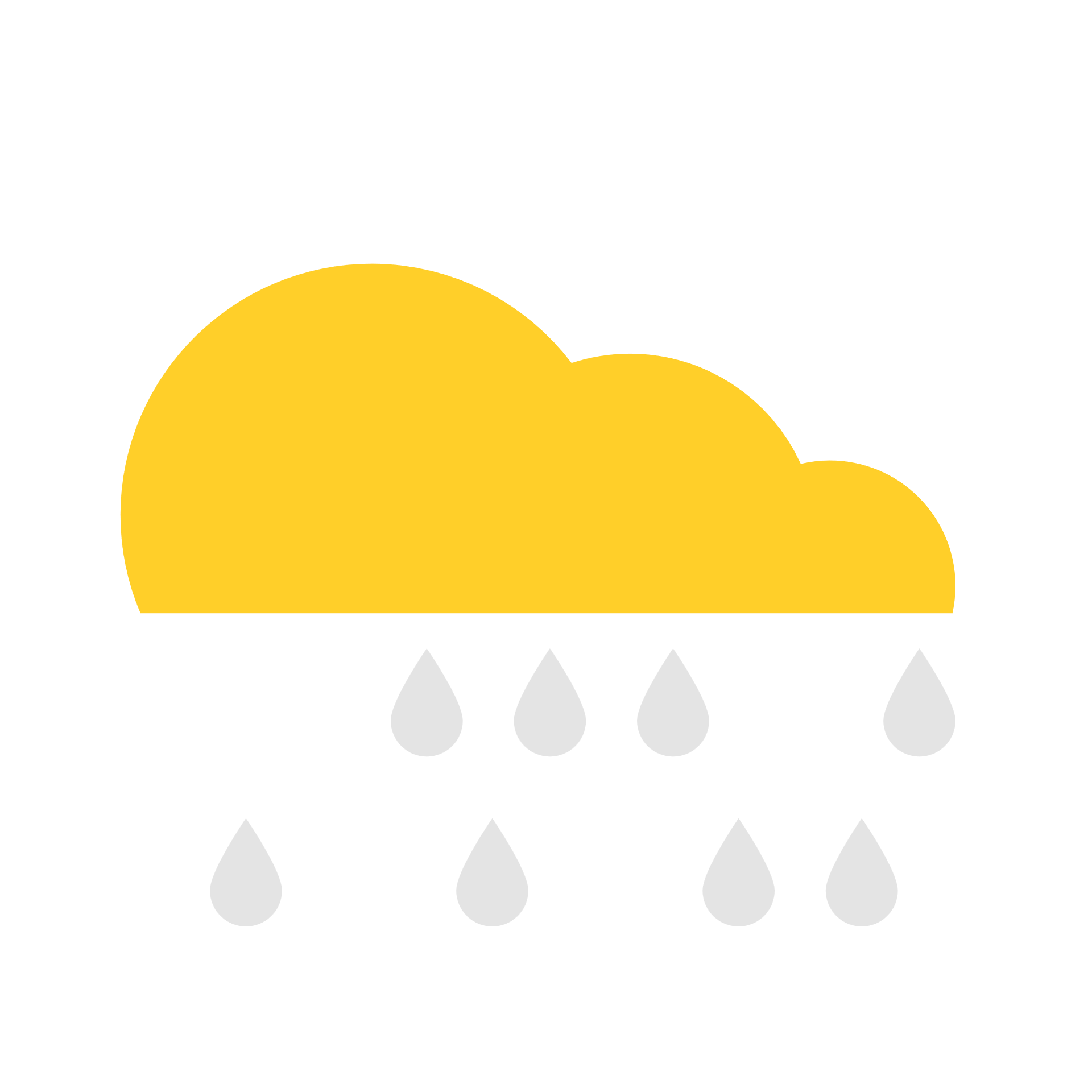 edullisten asuntojen heikko saatavuus
asiakkaan asumishistoria
yhteydenotto vapautuvasta vangista tulee joskus lyhyellä varoitusajalla
Kelan kohtuuvuokrarajat ja harkinnan väheneminen erityisissä perusteissa
yhteistyön väheneminen vuokranantajien kanssa
asiakkaan toimintakyky
sosiaalityön vaikuttamismahdollisuuksien väheneminen
3
Mahdollisuudet
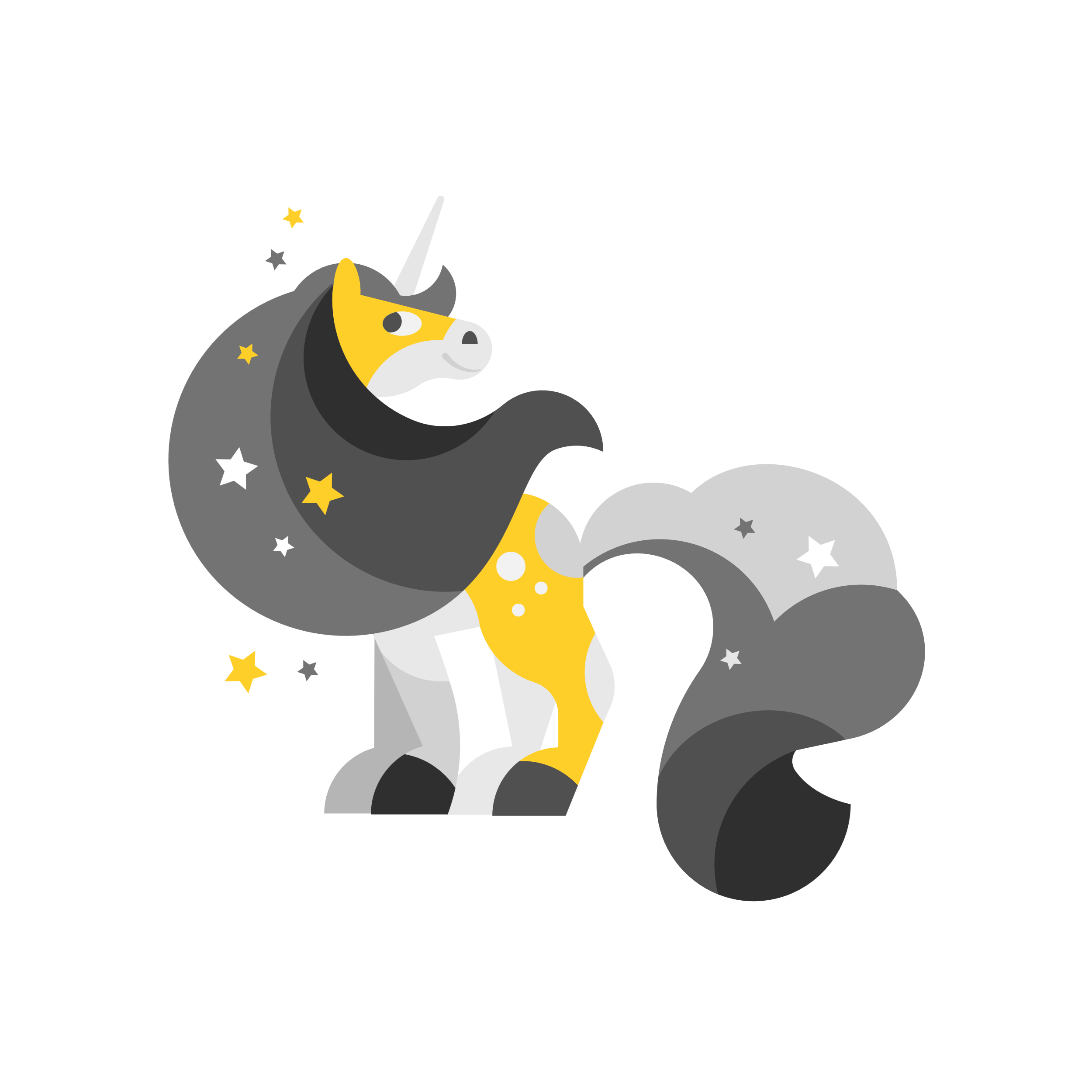 sosiaalityö ja -ohjaus
kotiin annettava tuki
yhteistyö vuokranantajien kanssa
vuokravelkojen maksaminen harkinnanvaraisella toimeentulotuella asumisen turvaamiseksi
aiempien vuokravelkojen maksaminen asunnonsaannin mahdollistamiseksi
4